Презентация для основной школы
ГКООУ «Медновская санаторная школа-интернат»
с. Медное Тверская область
Авторы: Исакова Татьяна Борисовна,
Моргачева Татьяна Викторовна,
учителя русского языка и литературы
«Побеждает тот, у кого 
есть Воля и Мечта»
Обсуждение короткометражного фильма 
«Если бы не я…»
Задачи:
учить умению анализировать свои 
    поступки и размышлять над ними;

развивать и воспитывать чувство
	ответственности за свои поступки; 

отличать истинное от ложного, 
    фальшивого;

формировать творческие способности                обучающихся.
«Есть воля – есть человек!Нет воли – нет человека!»Александр Довженко«Воля к жизни», 1942 г.
Словарная работа
Кинóлог - специалист по разведению и воспитанию собак.

Бечёвка – верёвка – слова синонимы, при этом принято
считать, что бечевка представляет собой тонкую веревку
из скрученных нитей; то же, что и шпагат.

Букини́стика (от фр. bouquin «старая книга») – торговля
старой книгой и другими печатными антикварными
изданиями; отсюда название магазина «Букинист».

Антиквариáт (от лат. antiquus «старый») – художественно-
исторический термин, применяемый для описания
различных категорий старинных вещей, имеющих
значительную ценность.
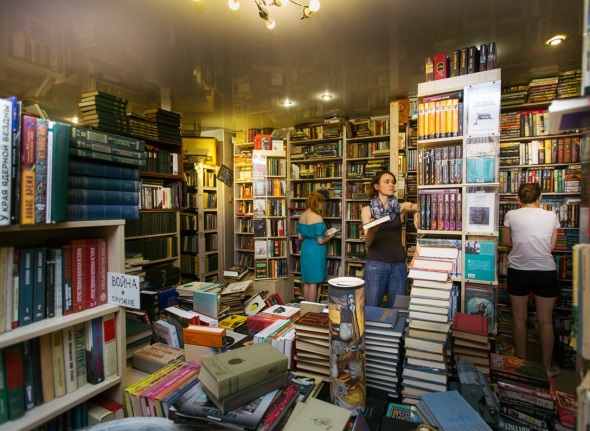 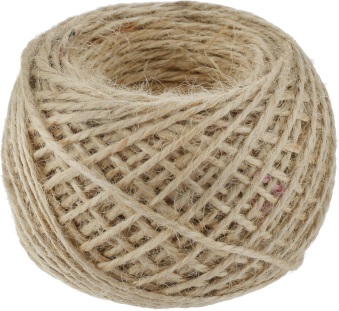 Елена Дубровская
Приятного просмотра
ОБСУЖДЕНИЕ 
ФИЛЬМА
ВЕРОНИКА:
«Но тут  что-то мелькнуло 
внутри меня, а может быть 
не внутри, а снаружи?
Но мелькнуло так быстро, 
что я могла не заметить».
ГЛЕБ:
- Вероника, всегда есть тот, кто поможет. 
И, давай честно, ведь меня тоже нет. 
Есть только твоё богатое воображение, 
которым ты славилась с детства.
Тебе в тот момент нужен был кто-то,
и ты выдумала меня. Но я тебе не нужен,
ты со всем справилась. И все, что ты
сделала, ты сделала сама.
«Теперь я знаю, что опору и 
поддержку можно найти 
в себе самой. Кто бы мне 
помог, если бы не я…»
Рефлексия
Действительно ли побеждает 
  тот, у кого есть  Воля и Мечта?

Должны ли подростки 
    размышлять?

	Напишите своё мнение.